Искусство как универсальный способ общения
Мир в зеркале искусства
Мир в зеркале искусства
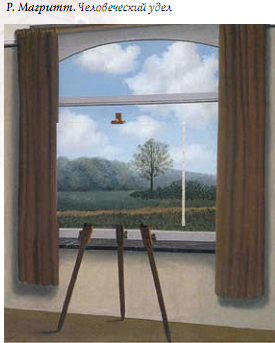 Художники разных эпох, изображая 
окружающую их действительность, 
как бы посылают потомкам свои сообщения
О чем нам «говорят» эти произведения?
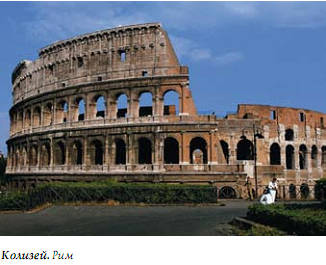 Роль искусства в сближении народов
Музей (греч. museion — храм, музей) — учреждение,  собирающее и выставляющее для всеобщего  обозрения произведения искусства, предметы истории, науки, быта,  которые располагаются в экспозиции  по определенной системе.
Лувр. Париж
Национальная картинная галерея. Дрезден
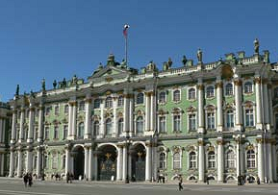 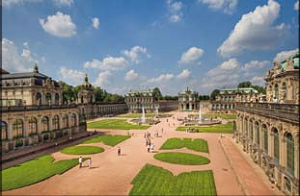 Эрмитаж. Санкт-Петербург
Художественно-творческое задание
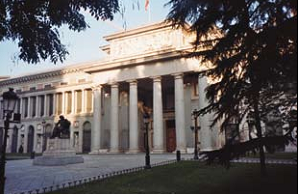 Представьте себя в роли экскурсовода (по музею, городу) и подготовьте рассказ об одном наиболее значимом культурном объекте своего края.
Прадо. Мадрид
Международные конкурсы, фестивали
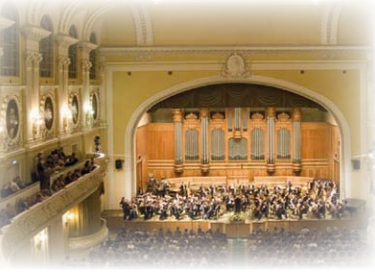 Эмблема театрального фестиваля  «Золотая маска»
Международный конкурс  
имени П. И. Чайковского
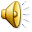 Международный конкурс  имени П. И. Чайковского
Ван Клиберн (род. в 1934 г.), первый победитель конкурса им.Чайковского (1958 г.)
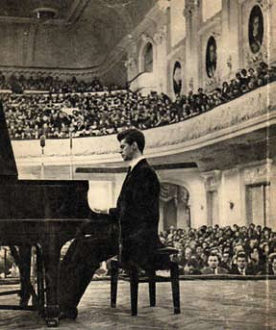 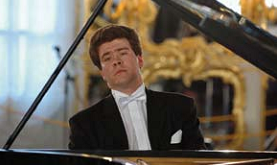 Денис Мацуев (род. в 1975 г.), победитель конкурса в 1998 году
Детские конкурсы
Международный телевизионный конкурс юных музыкантов «Щелкунчик»,
фестиваль-конкурс детского и юношеского творчества «Открытая Европа», 
конкурс «Молодой балет мира», 
конкурс хореографических коллективов «Петербургская  метелица», 
конкурс детских рисунков, 
всемирные Дельфийские игры, 
конкурс исполнителей популярной песни «Детская новая волна»
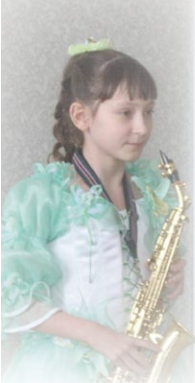 Международные проекты
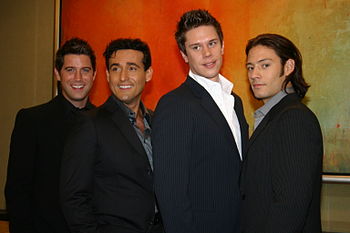 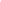 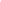 «Il Divo» («Диво») интернациональный квартет поп-исполнителей с консерваторской подготовкой и оперными голосами
«Три тенора»: итальянец Лучано Паваротти, испанцы — Пласидо Доминго и Хосе Каррерас
Творческое задание
Как классическое и современное искусство способствует общению людей разных стран, различных национальностей?